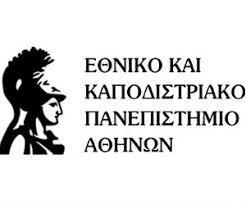 Θεμελιώδεις έννοιες: 
διοικητικό όργανο



 
Αναπληρωτής Καθηγητής Ν. Παπασπύρου
Επίκουρος Καθηγητής Η. Κουβαράς


Μάρτιος 2024
Εφαρμογές Δημοσίου Δικαίου -Ανασκόπηση διοικητικού δικαίου
Διοικητικό όργανο
Το σύνολο των οργάνων που απαρτίζουν τη Δημόσια Διοίκηση. 
		π.χ. Υπουργός, Διοικητές των νοσοκομείων του Εθνικού Συστήματος Υγείας, Διευθυντής Διεύθυνσης Συντάξεων αναπηρίας του e – ΕΦΚΑ, πειθαρχικά συμβούλια υπαλλήλων κ.α.
	
		
Οργανωτική μονάδα της Διοίκησης…
 που ορίζεται στην εκάστοτε νομοθεσία ως αυτοτελές υποκείμενο διοικητικών αρμοδιοτήτων…
 τις οποίες και ασκεί για λογαριασμό του οργανωτικού συνόλου στο οποίο ανήκει.
το διοικητικό όργανο…

δεν διαθέτει το ίδιο νομική προσωπικότητα, αλλά αποτελεί οργανωτικό τμήμα είτε του νομικού προσώπου του Δημοσίου (π.χ. ο αρμόδιος Υπουργός) είτε άλλων δημοσίων νομικών προσώπων.

συνδέεται με σχέση ιεραρχίας ή διοικητικής εποπτείας με τα όργανα που κατά το Σύνταγμα βρίσκονται στην κεφαλή της εκτελεστικής εξουσίας (Κυβέρνηση + ΠτΔ - εξαίρεση οι ανεξάρτητες διοικητικές αρχές).
διοικητικό όργανο (απρόσωπο και συνεχές) ≠ φορέας του οργάνου (προσωπικός, συγκεκριμένος, χρονικά περιορισμένος)
Ο φορέας του οργάνου:

συνδέεται με το εκάστοτε δημόσιο νομικό πρόσωπο στο οποίο ανήκει το όργανο, με ειδική νομική σχέση & τελεί σε ειδική κυριαρχική σχέση με το νομικό πρόσωπο.
δεν απεμπολεί τα δικαιώματα και υποχρεώσεις που αναγνωρίζει σε κάθε φυσικό πρόσωπο η έννομη τάξη.

δρα για λογαριασμό του διοικητικού οργάνου όταν ασκεί τις προβλεπόμενες στο νόμο αρμοδιότητες του τελευταίου τηρώντας τις διατυπώσεις που ορίζουν οι εν λόγω διατάξεις.
Διακρίσεις των διοικητικών οργάνων
ΚΡΙΤΗΡΙΟ
ΔΙΑΚΡΙΣΗ
1. αριθμός φορέων


2. χαρακτήρας αρμοδιότητάς
3. κατά τόπον αρμοδιότητά
4.έκταση της καθ’ ύλην αρμοδιότητάς
5. δημόσιο νομικό πρόσωπο στο οποίο ανήκουν
6. τρόπος που οι φορείς αποκτούν την ιδιότητά τους
1. μονοπρόσωπα - συλλογικά (οργανωμένα σε νομική ενότητα, εκδίδουν ενιαία πράξη )
2. αποφασιστικά- γνωμοδοτικά
3. κεντρικά –περιφερειακά
4. γενικής -ειδικής αρμοδιότητας

5. κρατικά (άμεσα με αρμοδιότητα από το Σύνταγμα -έμμεσα) -όργανα του εκάστοτε ΝΠΔΔ. 
6. αιρετά -μη αιρετά
Πως αποκτά το διοικητικό όργανο νόμιμη υπόσταση;
1. ίδρυση ή σύσταση του οργάνου με νόμο ή με κατ’ εξουσιοδότηση κανονιστική πράξη:

	καθορίζονται:
 α) οι αρμοδιότητες του οργάνου και
 β) τα κριτήρια βάσει των οποίων θα οριστούν οι φορείς του οργάνου: 
		τα φυσικά πρόσωπα που θα ασκήσουν τις αρμοδιότητες (Οργανισμός, συνήθως Π.Δ.).

2. ολοκλήρωση του οργάνου: καθορίζονται τα συγκεκριμένα φυσικά πρόσωπα που θα ασκήσουν τις οργανικές λειτουργίες.
α. Ολοκλήρωση μονομελούς οργάνου
Κανόνας: 
	διορισμός του φυσικού προσώπου 

α.δ.π. περίληψη της οποίας δημοσιεύεται στην Εφημερίδα της Κυβερνήσεως & κοινοποιείται στο διοριζόμενο.

	ειδικά τα αιρετά όργανα: 

επικύρωση εκλογής
 (αρμοδιότητα των πολιτικών δικαστηρίων
διοικητικής φύσεως).
Πλημμέλειες της πράξης ολοκλήρωσης:συνέπειες;;;
ελάσσονες πλημμέλειες

de facto όργανο

το όργανο διατηρεί τη νόμιμη υπόστασή του μέχρι:

την ανάκληση της πράξης διορισμού από το όργανο που την 	εξέδωσε ή από ανώτερο όργανο ή
την ακύρωσή της από διοικητικό δικαστήριο ή
την παύση της ισχύος της (με παραίτηση ή έκπτωση) ή
τη λήξη της θητείας του οργάνου.
σοβαρές πλημμέλειες  το διοικητικό όργανο δεν αποκτά ούτε φαινομενικά νόμιμη υπόστασηεκδίδει πράξεις ανυπόστατες  που δεν παράγουν έννομες συνέπειες


σοβαρή πλημμέλεια

δεν υφίσταται πράξη επιλογής («νόσφιση εξουσίας»)
όταν η πράξη επιλογής είναι ανυπόστατη
Πότε η πράξη επιλογής είναι ανυπόστατη;
εκδόθηκε από όργανο «καθ’ υπέρβαση καθηκόντων» ή «καθ’ υπέρβαση της κατά κλάδο αρμοδιότητάς του».
δεν φέρει την υπογραφή του αρμόδιου για την έκδοσή της οργάνου.
υπογράφεται από πρόσωπο του οποίου δεν υφίσταται πραγματικά ή νομικά η ανάδειξη στη θέση διοικητικού οργάνου κατά το χρονικό σημείο έκδοσης της πράξης.
δεν δημοσιεύθηκε, αν και δημοσιευτέα.
διακοπή της νόμιμης υπόστασης του μονομελούς  οργάνου
α) Λύση της δημοσιοϋπαλληλικής σχέσης:	
θάνατος
αποδοχή της παραίτησης
έκπτωση 
απόλυση του υπαλλήλου
	ή
	β) θέση του υπαλλήλου σε διαθεσιμότητα, αργία ή προσωρινή παύση για πειθαρχικούς λόγους.
	
	Πρόωρη παύση (πριν από τη λήξη της θητείας του οργάνου): εφόσον τούτο προβλέπεται από ειδική διάταξη στην οποία ρυθμίζονται οι προϋποθέσεις και η διαδικασία της παύσης (κατά κανόνα μόνο για λόγο αναγόμενο στην άσκηση των καθηκόντων τους).

	Πράξεις του διοικητικού οργάνου που εκδίδονται κατόπιν λήξεως της νόμιμης υπόστασής του	ακυρωτέες.
β. Ολοκλήρωση του συλλογικού οργάνου(άρθρα 13επ. Κώδικα Διοικητικής Διαδικασίας)
i. Συγκρότηση συλλογικού οργάνου: 
καθορισμός συγκεκριμένων φυσικών προσώπων ως μελών του

	με ατομικές διοικητικές πράξεις διορισμού ή εκλογής τους (δεν απαιτείται καταρχήν η δημοσίευση της στην ΕτΚ).
	

	[Σημ. ο όρος «συγκρότηση» χρησιμοποιείται από τη νομολογία ενίοτε αδιακρίτως και υπό την έννοια της σύστασης του συλλογικού οργάνου].
Σφάλματα που δεν επηρεάζουν τη νομιμότητα της συγκρότησης του συλλογικού οργάνου
Τι συμβαίνει όταν το ex officio μέλος συλλογικού οργάνου είχε αποκτήσει την ιδιότητα υπό την οποία ορίστηκε μέλος παράνομα; (άρθρο 13 παρ.4 ΚΔΔιαδ).
 	
	Οι πράξεις του συλλογικού οργάνου διατηρούν καταρχήν το κύρος τους, ακόμα και μετά την ανάκληση από την αρμόδια αρχή της πράξης διορισμού του μέλους ή την ακύρωση με δικαστική απόφαση του διορισμού ή της συγκρότησης ως παράνομης.
		δύναται όμως οι πράξεις του συλλογικού οργάνου να ακυρωθούν δικαστικά, εφόσον έχουν προσβληθεί δικαστικά παραδεκτώς. 


Αν όμως	 πράξη διορισμού στην κύρια θέση ανυπόστατη (όχι απλώς άκυρη) 

αίρεται το τεκμήριο νομιμότητας

μη νόμιμη συγκρότηση του συλλογικού οργάνου
Αρχή της αδιάλειπτης λειτουργίας των συλλογικών οργάνων:
νομιμότητα συγκρότησης: υποχρεωτικός ο ορισμός με πράξη όχι μόνο των τακτικών, αλλά και των αναπληρωματικών μελών.
απαγόρευση εξαιρέσεως αριθμού μελών που δεν επιτρέπει τον σχηματισμό απαρτίας από τα απομένοντα.
η πρόβλεψη με μεταβατικές διατάξεις της υποχρέωσης των φορέων των οργάνων να εξακολουθούν κατ’ αρχήν να παρέχουν τις υπηρεσίες τους και μετά την λήξη της θητείας τους ή την παραίτησή τους μέχρι τον διορισμό και την ανάληψη υπηρεσίας από τον διάδοχό τους. 
ειδικότερη πρόβλεψη περί κατ’ εξαίρεση νομιμότητας της συγκροτήσεως με αριθμό μελών μικρότερο των απαιτούμενων για απαρτία, στην περίπτωση που τα μέλη αυτά αν και δεν έχουν εκλεγεί ή υποδειχθεί, έχει πάντως εγκαίρως ζητηθεί εγγράφως η εκλογή ή η υπόδειξή τους από τα αρμόδια προς τούτο όργανα.
δυνατότητα, σε περίπτωση σοβαρού κινδύνου εκ της αναβολής, ιεραρχικής υποκατάστασης ακόμα και αποφασιστικού συλλογικού οργάνου (ανεπίτρεπτη υπό κανονικές συνθήκες).
ii. Σύνθεση συλλογικού οργάνου
Αναφέρεται (στάδιο ύστερο της συγκρότησης)…
στα συγκεκριμένα πρόσωπα που απαρτίζουν το όργανο κατά τη λήψη ορισμένης απόφασης (όχι όπως η συγκρότηση, αφηρημένα στην υπόστασή του)
στις προϋποθέσεις νομιμότητας της συγκεκριμένης συνεδρίασης με σκοπό τη λήψη απόφασης και στη νόμιμη συμμετοχή (ή απουσία) των μελών του, κατόπιν πρόσκλησης ή μη.

	παρασχέθηκε η δυνατότητα να συμμετάσχουν στη συνεδρίαση όλα τα μέλη (τακτικά αλλά και αναπληρωματικά, για την περίπτωση κωλύματος των πρώτων) κατόπιν έγκαιρης και έγγραφης πρόσκλησής τους;
πλημμέλειες στη σύνθεση
πλημμέλειες στη συγκρότηση
αφορούν στις προϋποθέσεις υπό τις οποίες είναι επιτρεπτή η συμμετοχή συγκεκριμένου μέλους του σε ορισμένη συνεδρίαση ή στην έκδοση ορισμένης πράξης του.

	κάλυψη της κακής σύνθεσης του α΄ βάθμιου συλλογικού οργάνου, εφόσον εκδοθεί απόφαση από β΄ βάθμιο συλλογικό όργανο κατόπιν εκ νέου ουσιαστικής εξέτασης της υπόθεσης.
αφορούν στη συνδρομή των νομίμων ιδιοτήτων οι οποίες απαιτείται, κατά νόμο, να συντρέχουν, προκειμένου τα συγκεκριμένα πρόσωπα να αποτελούν μέλη του συλλογικού οργάνου.
Απαρτία (άρθρο 14 παρ.1 ΚΔΔιαδ)
ο ελάχιστος αριθμός μελών που απαιτείται προκειμένου να θεωρείται σύννομη η λειτουργία ενός συλλογικού οργάνου.

Πόσο; 
	απλή απαρτία:  >1/2  του συνόλου των διορισμένων τακτικών μελών, ανεξάρτητα από κενές θέσεις ή απόντα μέλη
	αυξημένη απαρτία για συγκεκριμένη αρμοδιότητα, σύμφωνα με τις ιδρυτικές διατάξεις του οργάνου 
	
απαιτείται απαρτία καθ’ όλη τη διάρκεια της συνεδρίασης.  
η νομιμότητα της συνθέσεως του συλλογικού οργάνου δεν επηρεάζεται από την τυχόν εναλλαγή των μετεχόντων μελών σε διαδοχικές συνεδριάσεις. 
αναπληρωματικά μέλη: καλούνται προς αναπλήρωση των απόντων τακτικών μελών που απουσιάζουν ή κωλύονται πρόσκαιρα, όχι όμως και των τακτικών μελών που ελλείπουν.
αμεροληψία των συλλογικών οργάνων (άρθρο 7 του ΚΔΔιαδ)
δυσχέρειες στην απόδειξη τυχόν ιδιάζουσας σχέσεως μέλους του συλλογικού οργάνου με τρίτον.

	δεν ερευνάται in concreto η πραγματική (δυσχερώς διαγνώσιμη) σχέση, αλλά η θέση του μέλους στην ευρύτερη διαδικασία παραγωγής της διοικητικής πράξης(δομική μεροληψία).

	θα πρέπει να αποκλείεται το ενδεχόμενο το διοικητικό όργανο να έχει ήδη σχηματισμένη γνώμη για την υπόθεση που πρόκειται να κρίνει.

	τα μέλη υποχρεούνται να απέχουν από κάθε ενέργεια ή διαδικασία που συνιστά συμμετοχή σε λήψη απόφασης ή διατύπωση γνώμης ή πρότασης, εφόσον είναι δυνατόν να δημιουργηθεί εύλογη υπόνοια μεροληψίας.
Απαγορεύεται η παρουσία στις συνεδριάσεις του συλλογικού οργάνου προσώπων που δεν είναι  μέλη του 	δεν δύναται να αποκλειστεί η επίδρασή τους επί των προσώπων που συγκροτούν νομίμως το όργανο.

Απαγορεύεται η συμμετοχή κωλυόμενου μέλους, ανεξαρτήτως της αριθμητικής σπουδαιότητας της ψήφου του κατά τον υπολογισμό της πλειοψηφίας (ratio: η ψυχολογική επίδραση του κωλυόμενου επί των άλλων μελών δεν μπορεί να μετρηθεί).

Απαγορεύεται η συμμετοχή σε β΄ βάθμιο συλλογικό όργανο μελών (πλην ενός) του α΄ βάθμιου οργάνου,  εκτός εάν το αντίθετο ορίζεται ρητώς (nemo debet esse iudex in causa propria).